Speaking English through Drama
DEVISING
CREATING A PLAY
FROM
IMPROVISATION
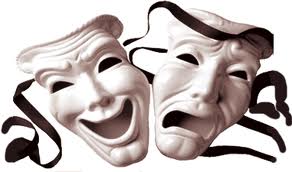 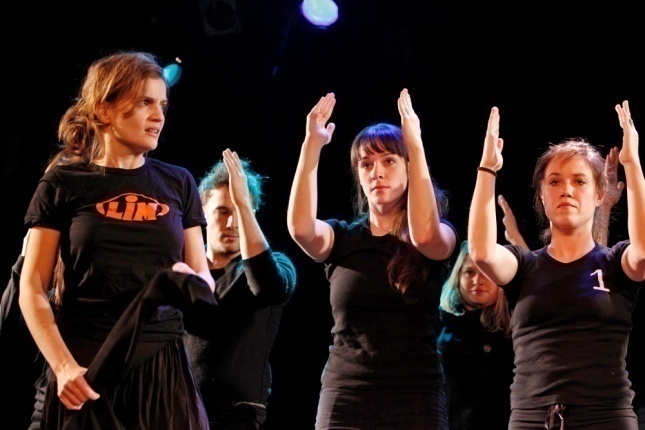 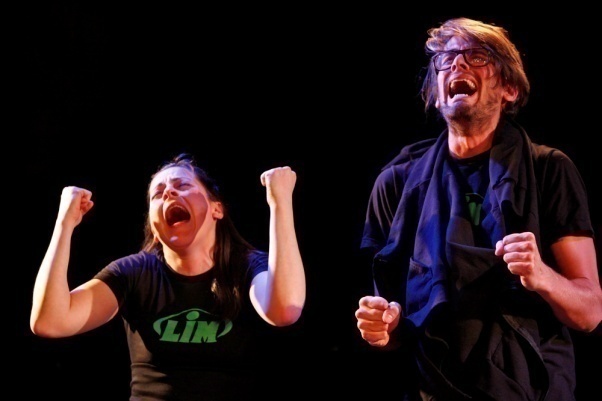 Speaking English through Drama
5 Stages of Devising
Stage 1: Preparation
Stage 2: Generation
Stage 3: Exploration
Stage 4: Distillation
Stage 5: Presentation
Speaking English through Drama
Stage 1: Preparation
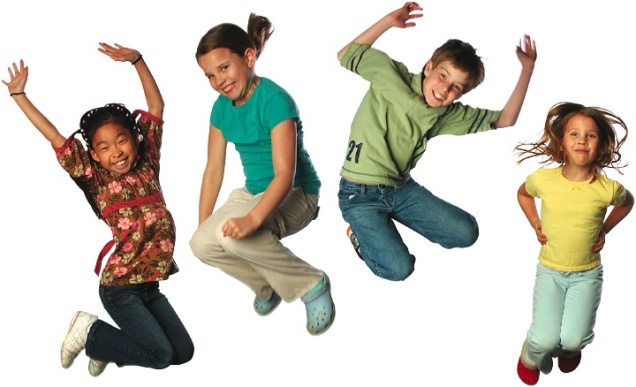 This is about FUN!
and ...
GETTING TO KNOW EACH OTHER
WARMING UP MIND & BODY
FINDING A COMMON LANGUAGE
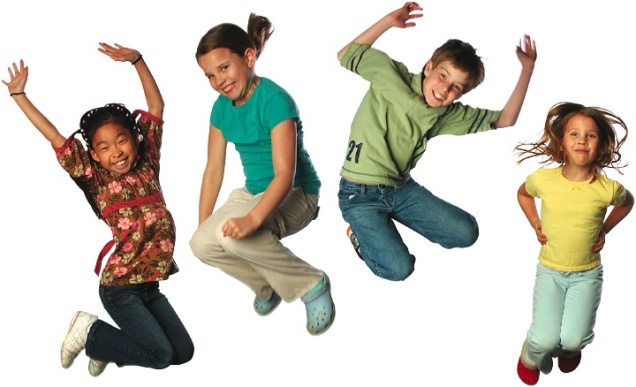 SHARING SKILLS
Speaking English through Drama
Stage 2: Generation
This is about GENERATING MATERIAL
and ...
IMAGINING & IMPROVISING
CREATING & EXPLORING IDEAS
FINDING STARTING POINTS
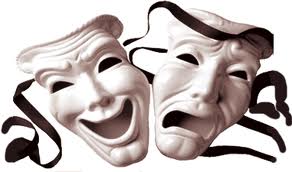 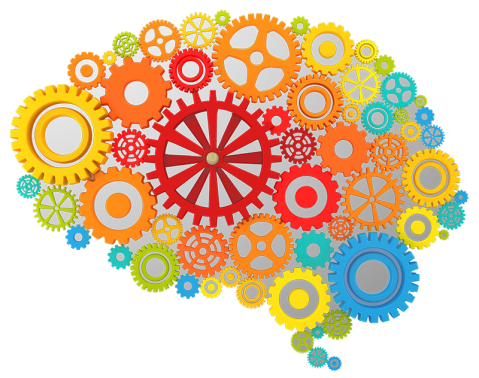 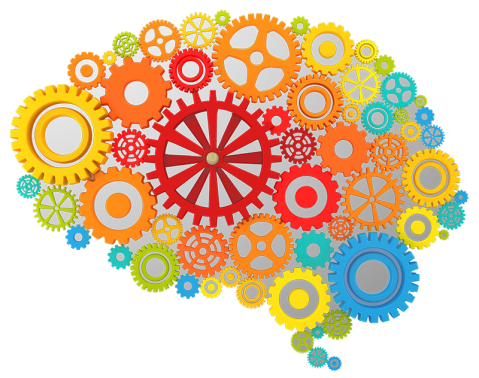 Speaking English through Drama
Stage 3: Exploration
This is about SELECTING THE BEST.
CHOOSING THE BEST SCENES
CHOOSING THE BEST CHARACTERS
CHOOSING THE THEMES
KEEPING A RECORD
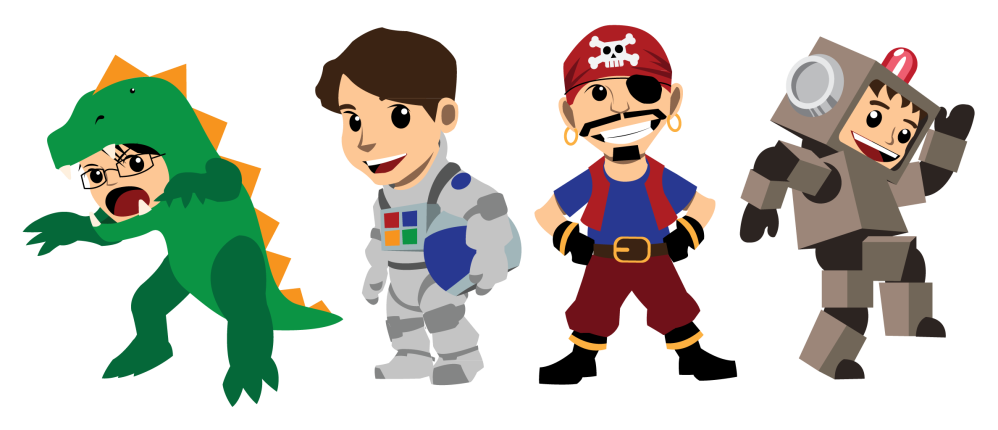 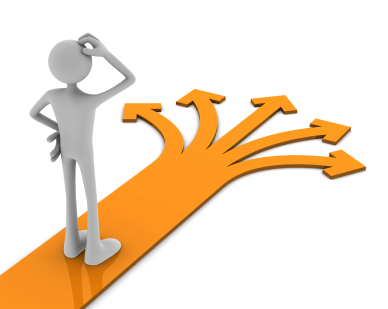 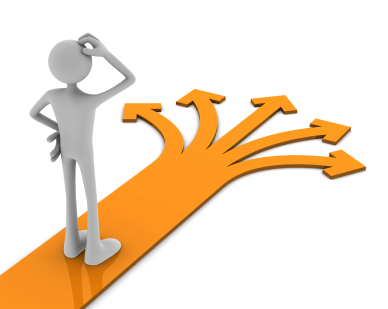 Speaking English through Drama
Stage 4: Distillation
This is about THE NARRATIVE ARC
WORKING OUT THE STRUCTURE
ESTABLISHING THE TENSION
WORKING ON THE PLAY AS A WHOLE
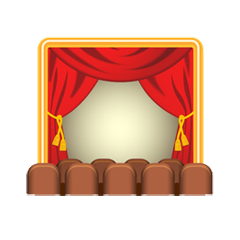 Speaking English through Drama
Stage 5: Presentation
This is about REHEARSING THE PLAY
VOCAL PROJECTION
ACCENT
BLOCKING (POSITIONING)
COSTUMES
LIGHTING
SOUND EFFECTS
Speaking English through Drama
WHAT YOU NEED TO DO
Note down your good scenes
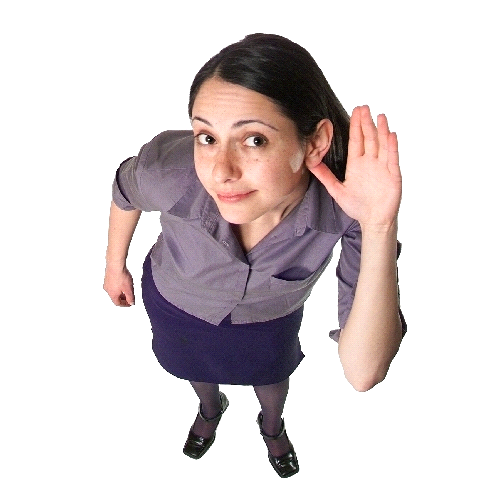 Get to know your team
Learn to listen
Be creative
Recognise what has potential and what doesn’t.
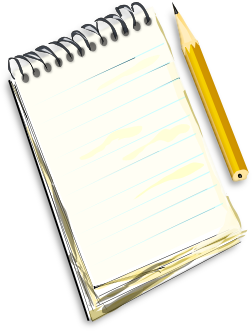 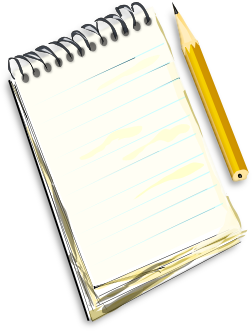 Speaking English through Drama
GO FOR IT!